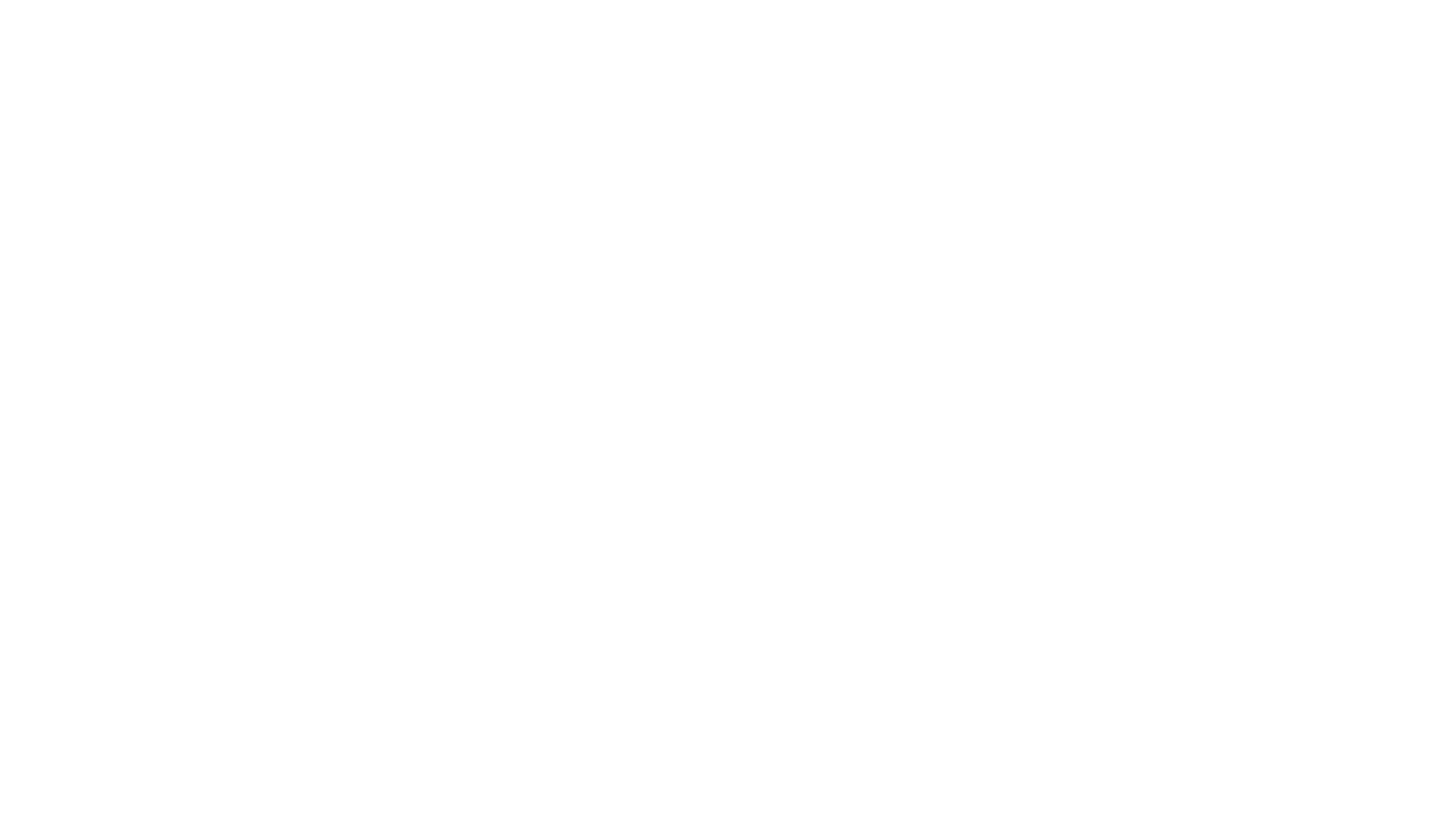 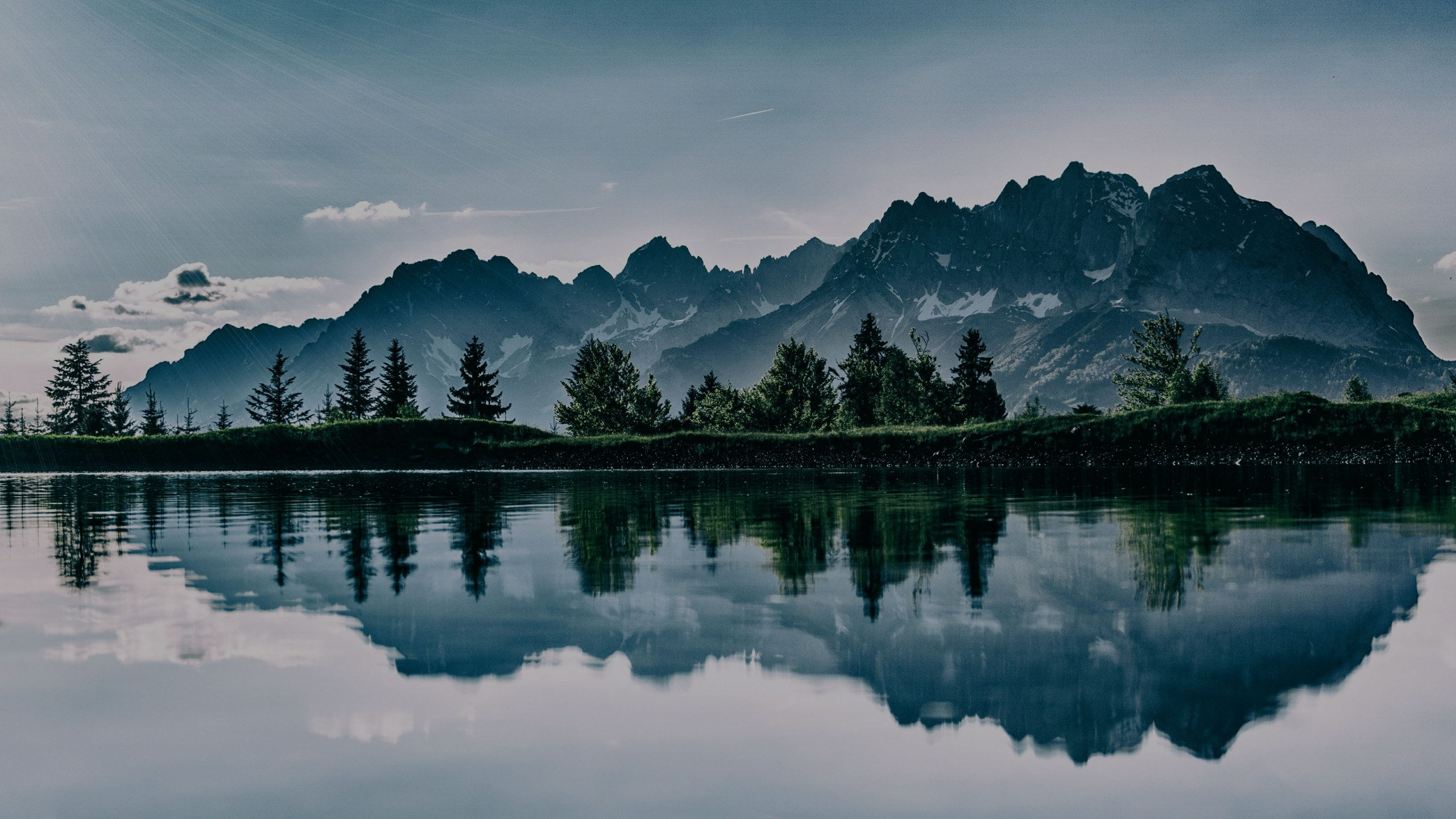 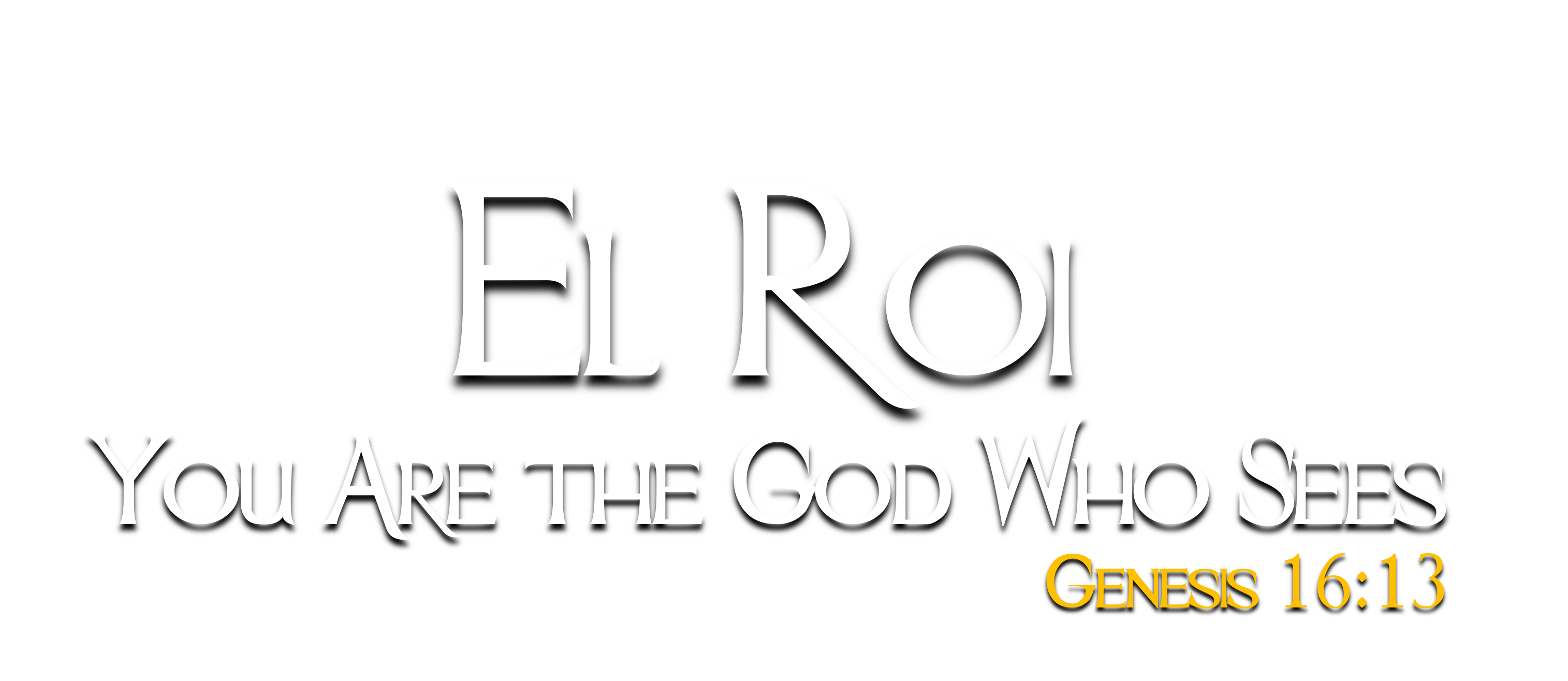 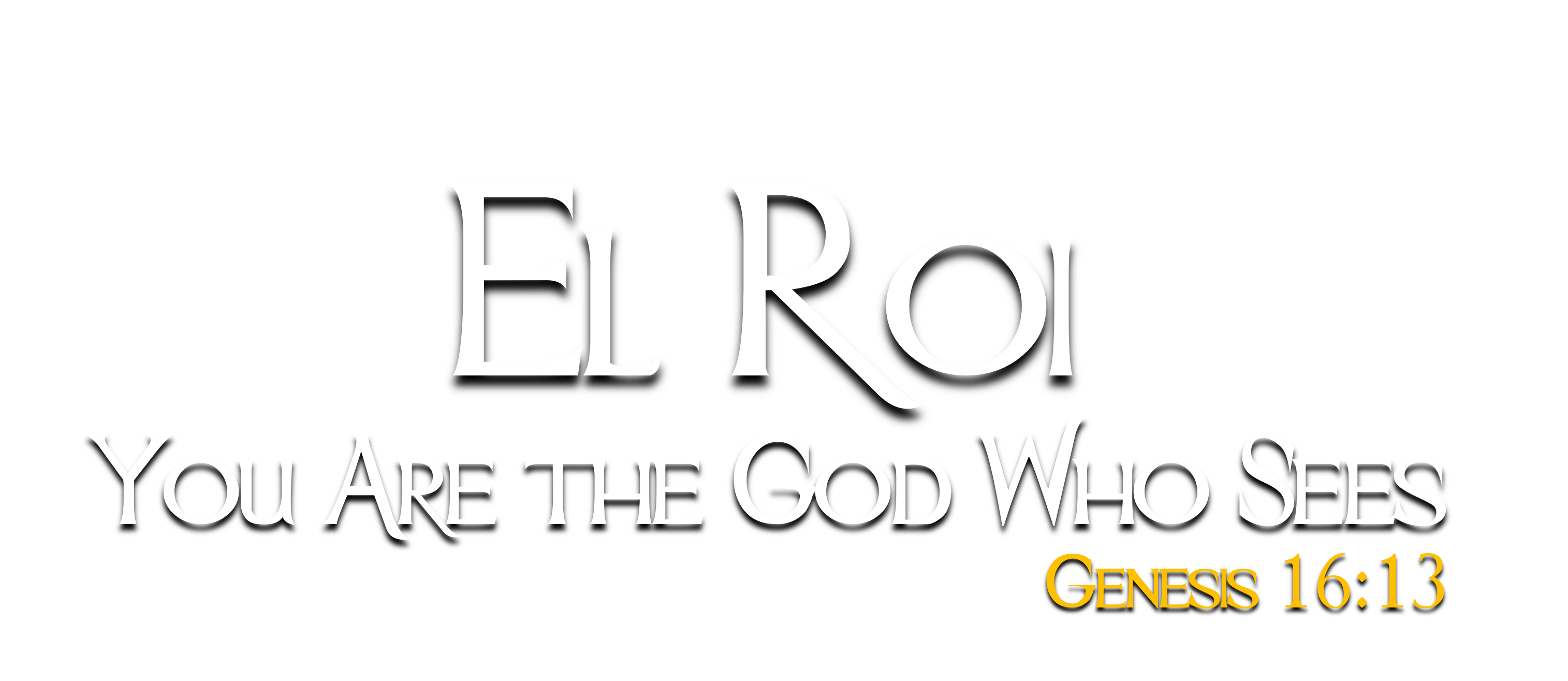 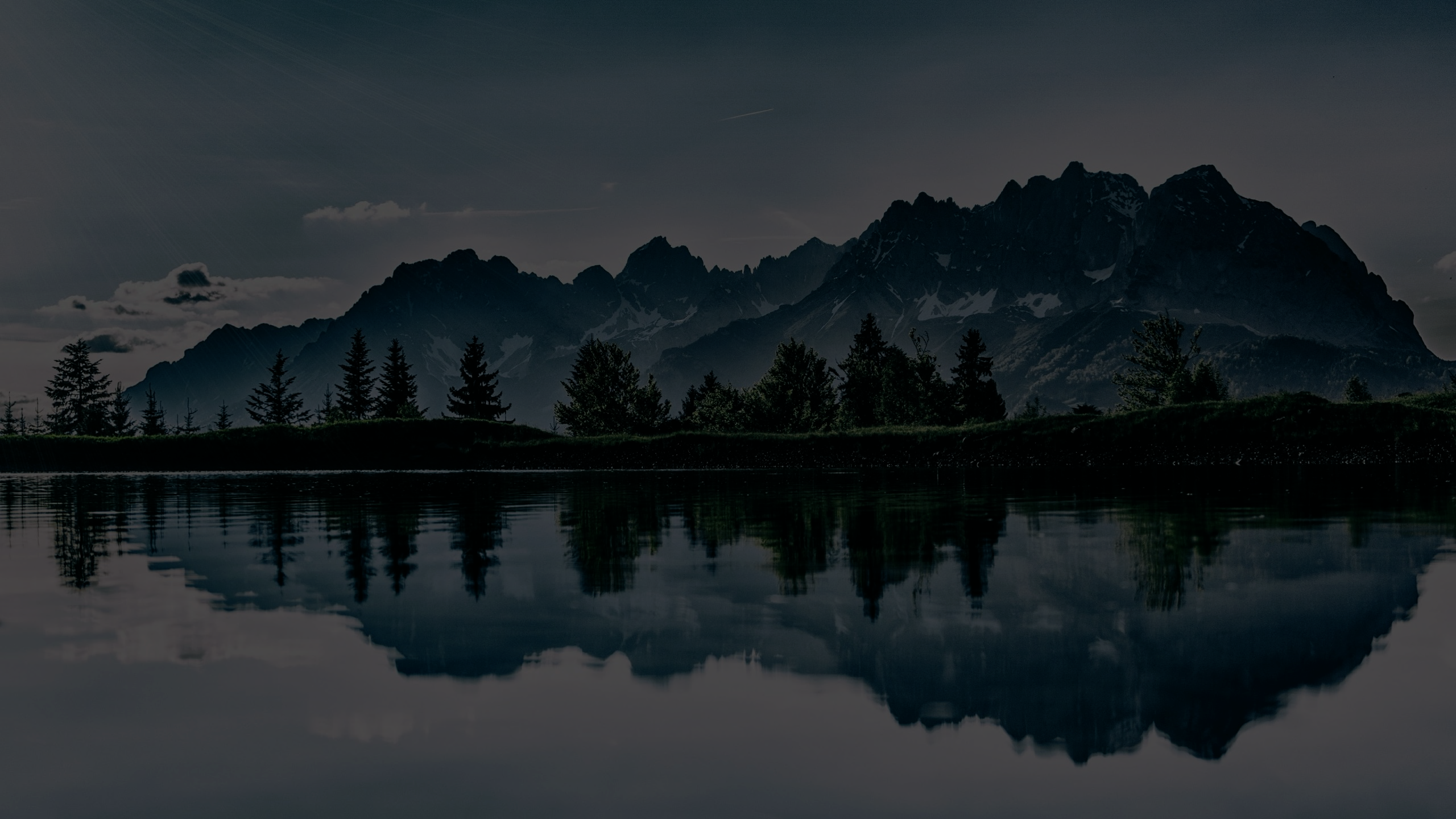 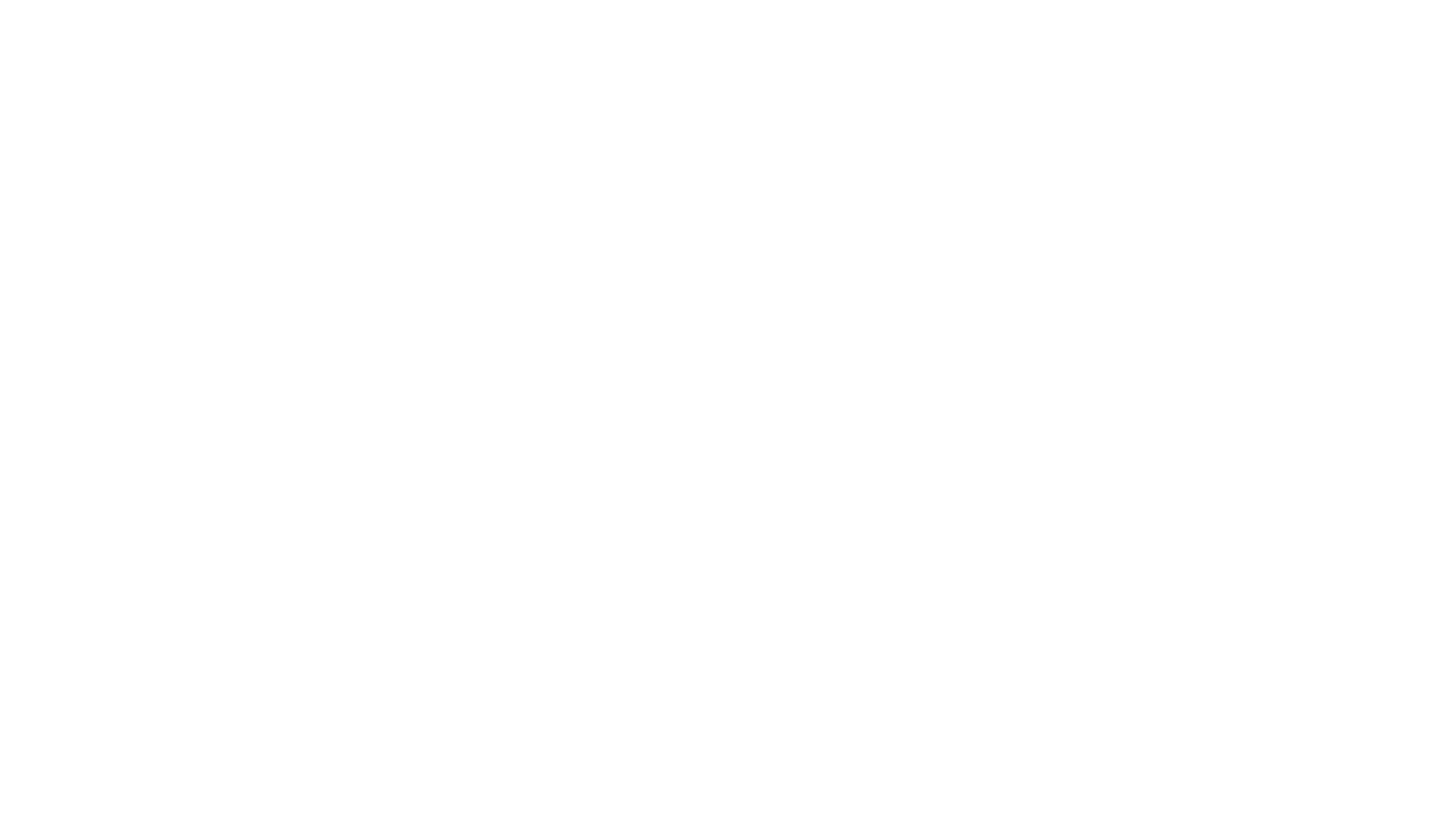 Our Works
“I know your works” – Revelation 2:2, 9, 13, 19; 3:1, 8, 15
He sees our works of faith – Hebrews 11:6, 13-16
He sees works of faith in the past as a reason for confidence in the future – Hebrews 6:7-12
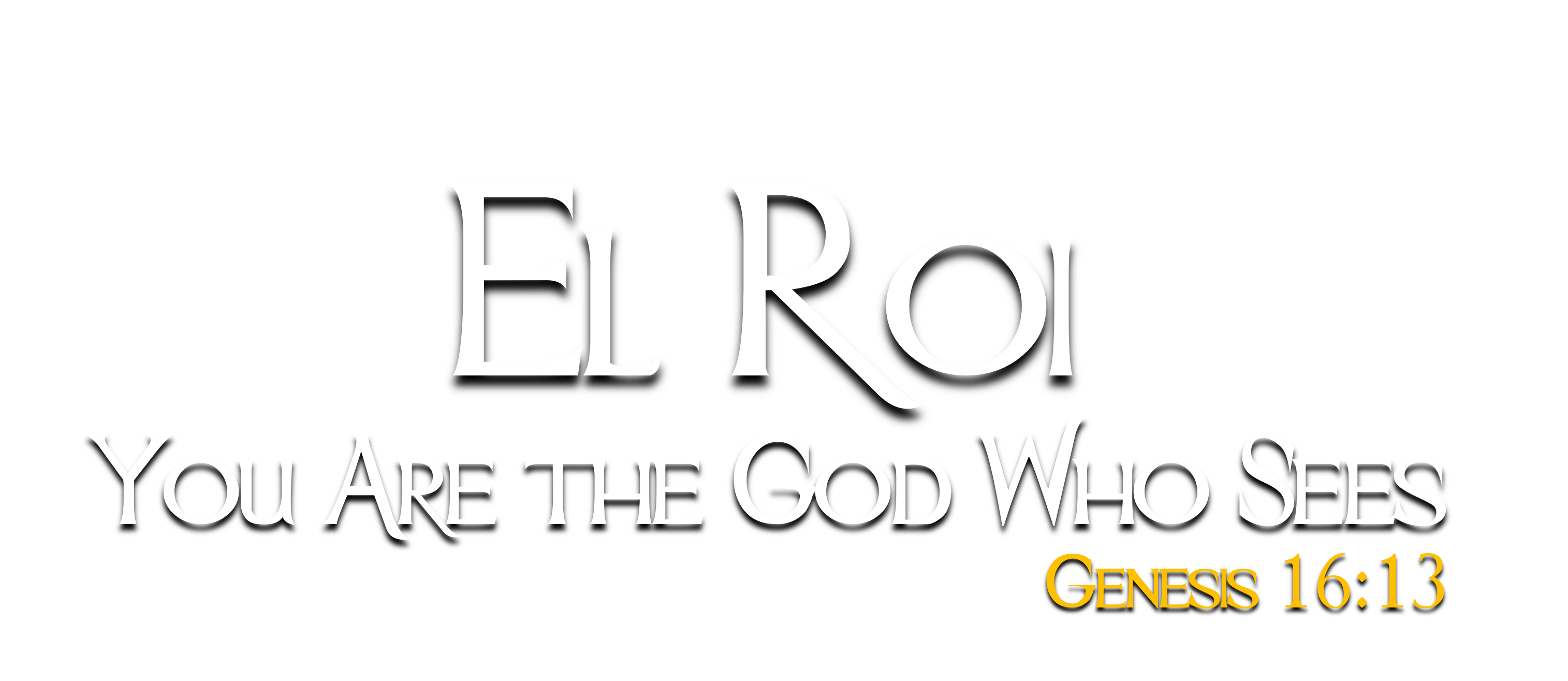 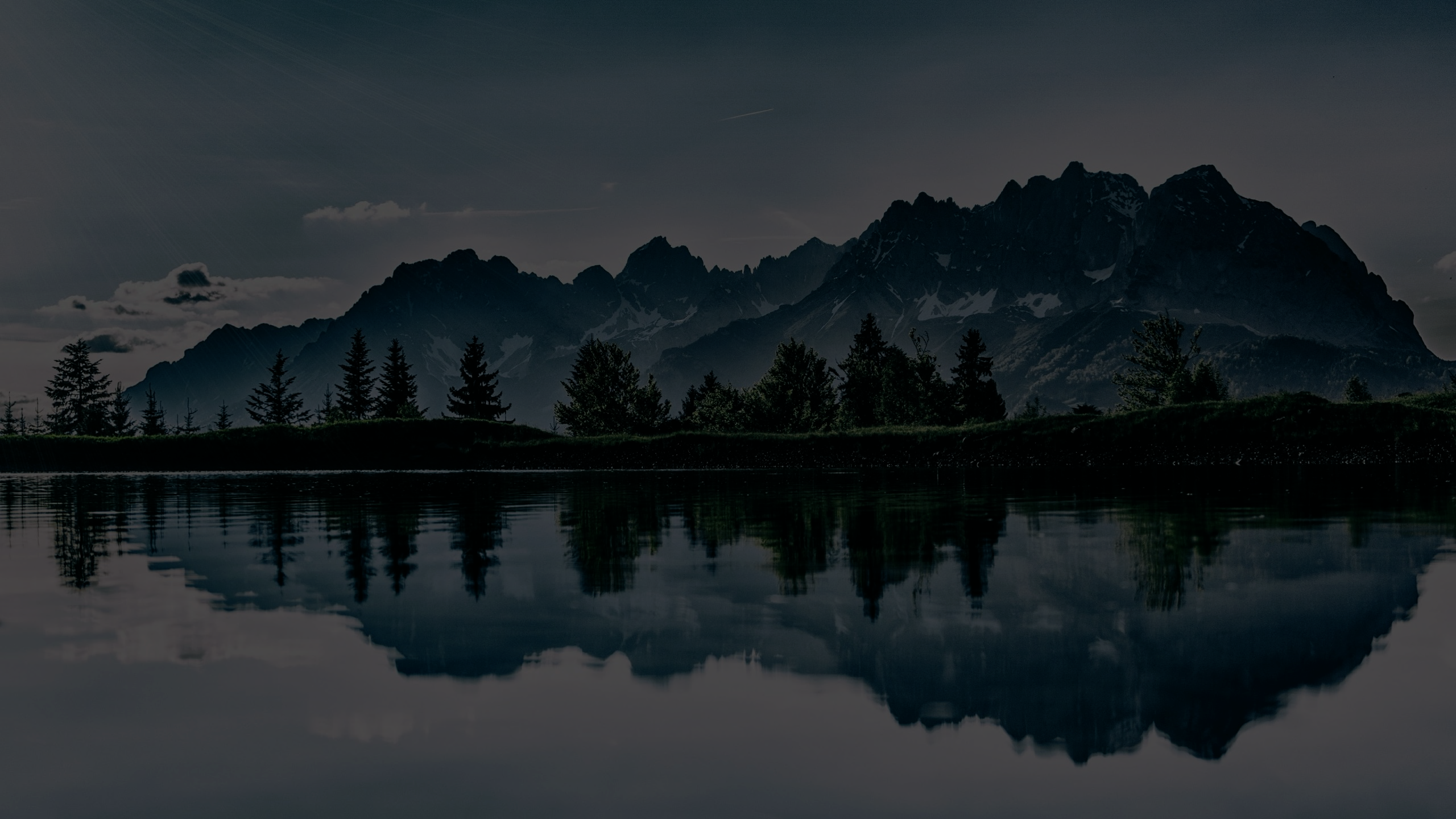 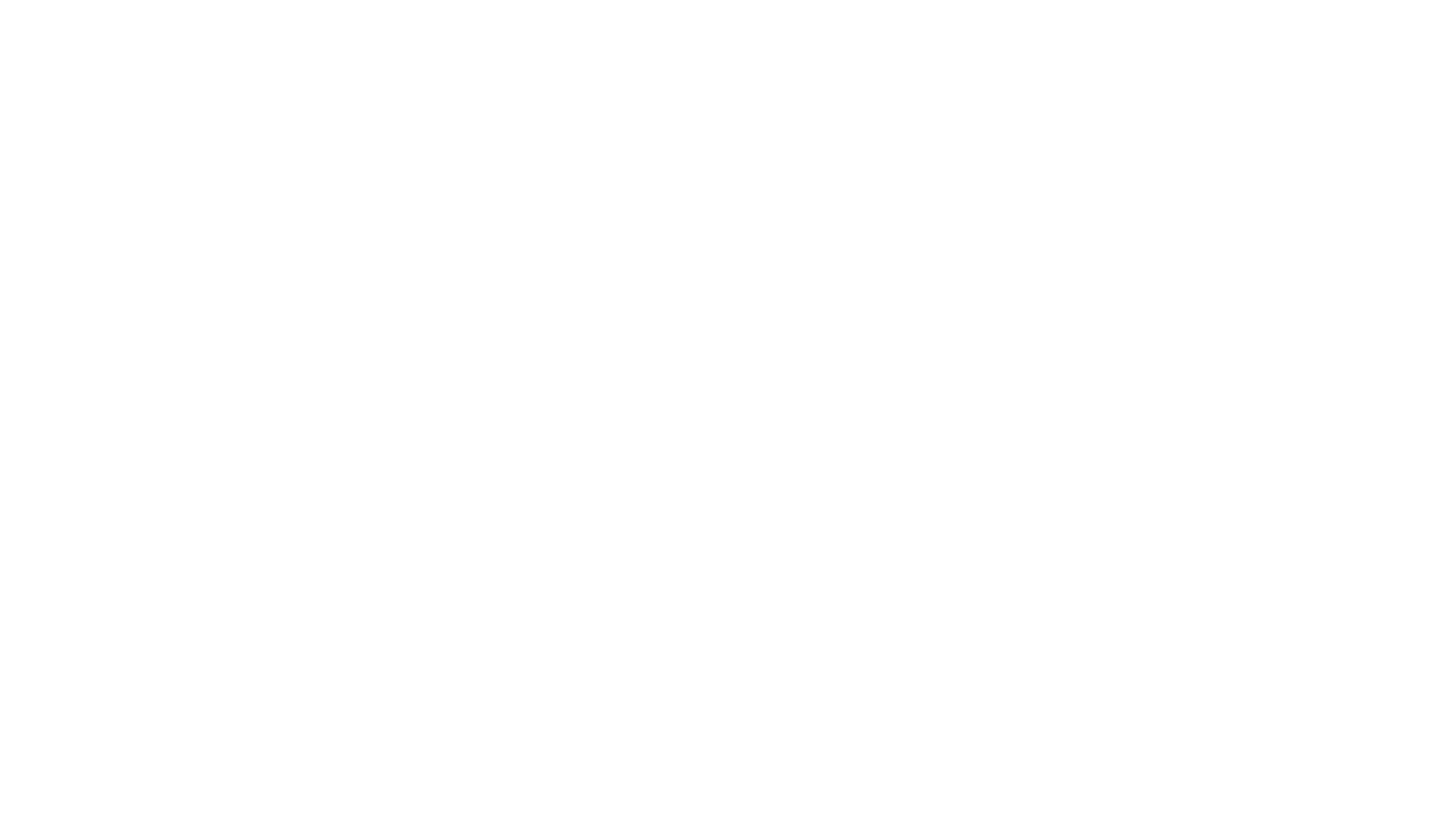 Our Circumstances
A relationship with God is not dependent on circumstances, but His grace – 1 Timothy 1:13-16
Do we want to be made well? – John 5:5-9
God calls despite circumstances – 1 Cor. 1:26-31
There is only one gospel despite many different circumstances – 1 Timothy 2:4; Romans 1:16
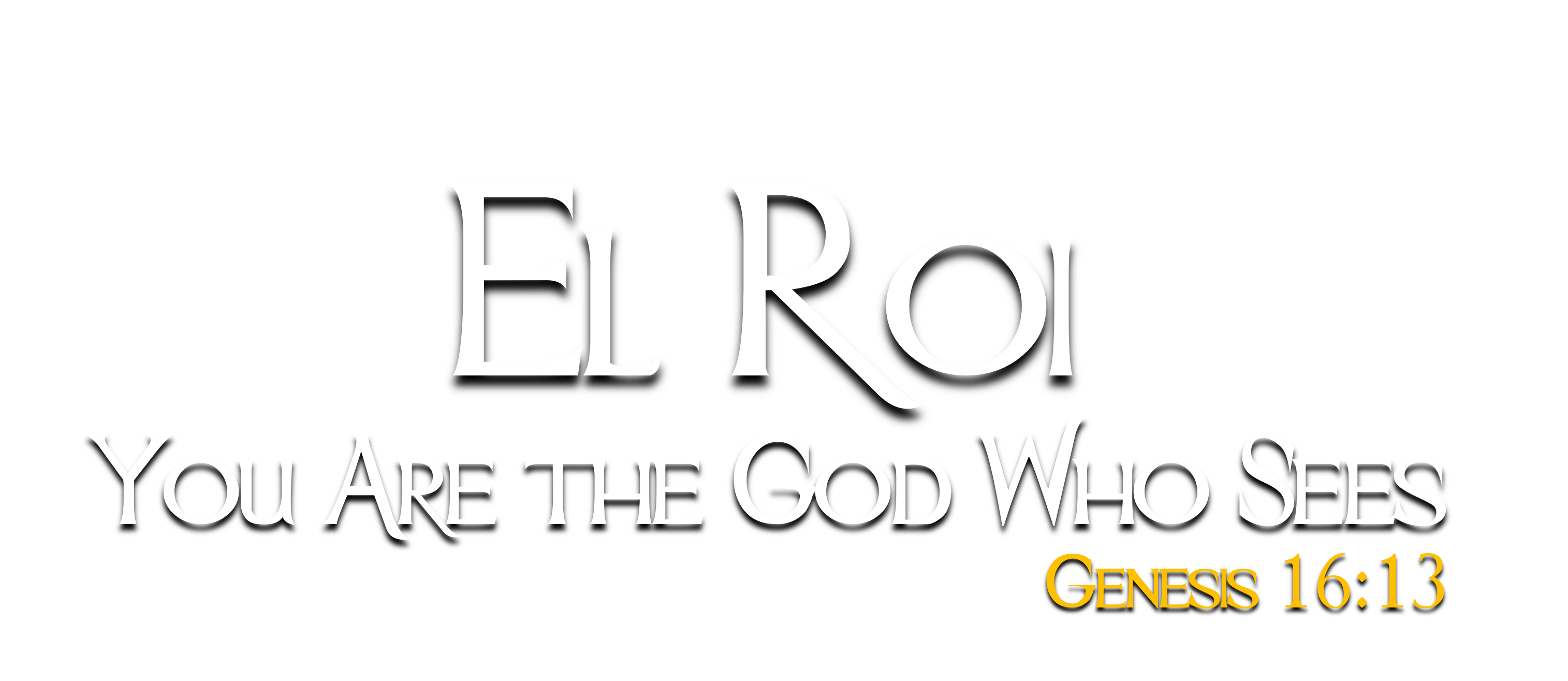 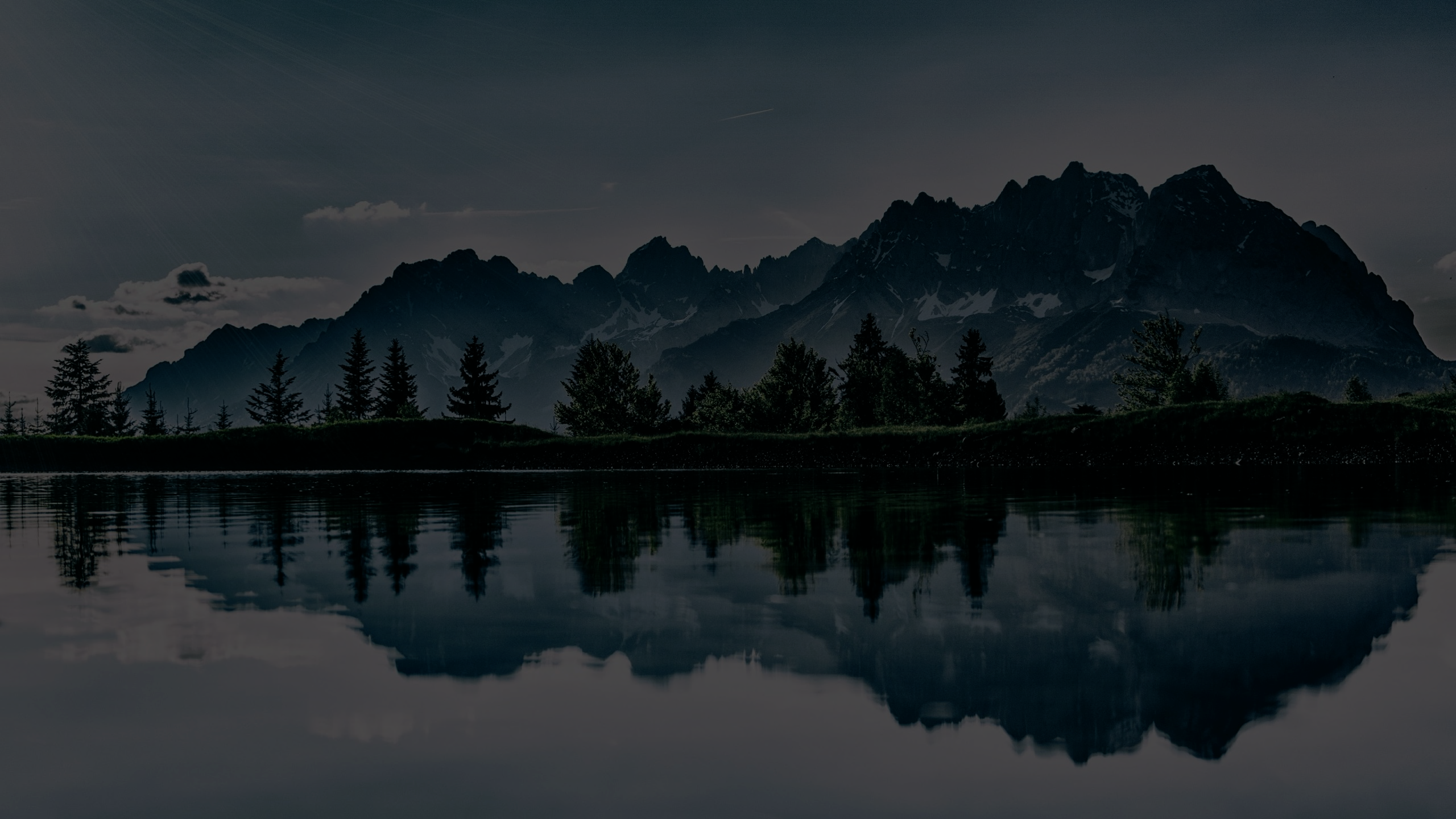 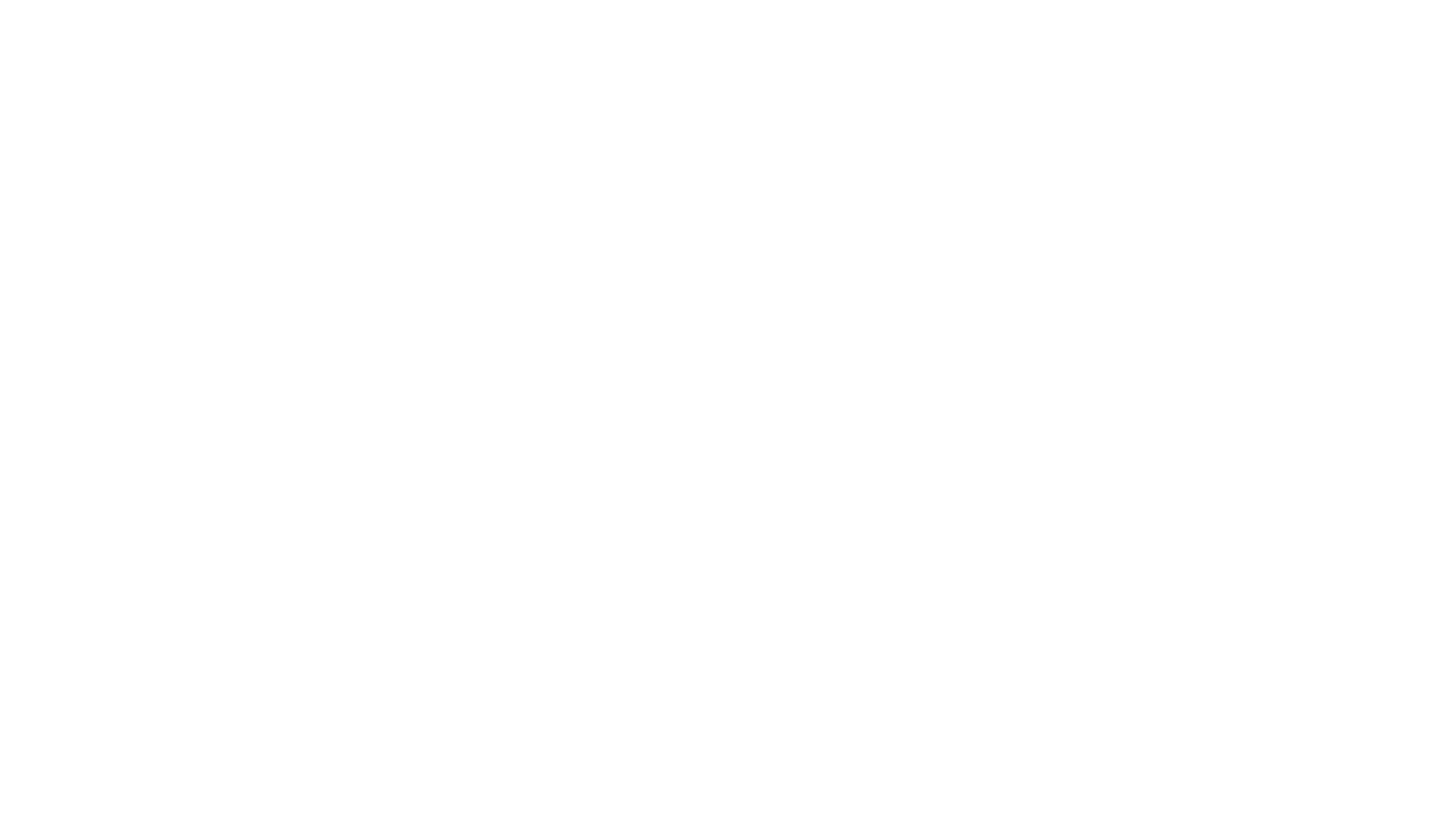 Our Afflictions
He has sent Jesus to see them firsthand –  Hebrews 2:10-18; 12:1-4; 1 John 3:3
He has experienced emotional affliction –         John 11:33, 35; 1 Thess. 4:13-14; 2 Timothy 1:12
He sees our spiritual affliction, and has provided salvation – Romans 5:6-8; Mark 16:15-16
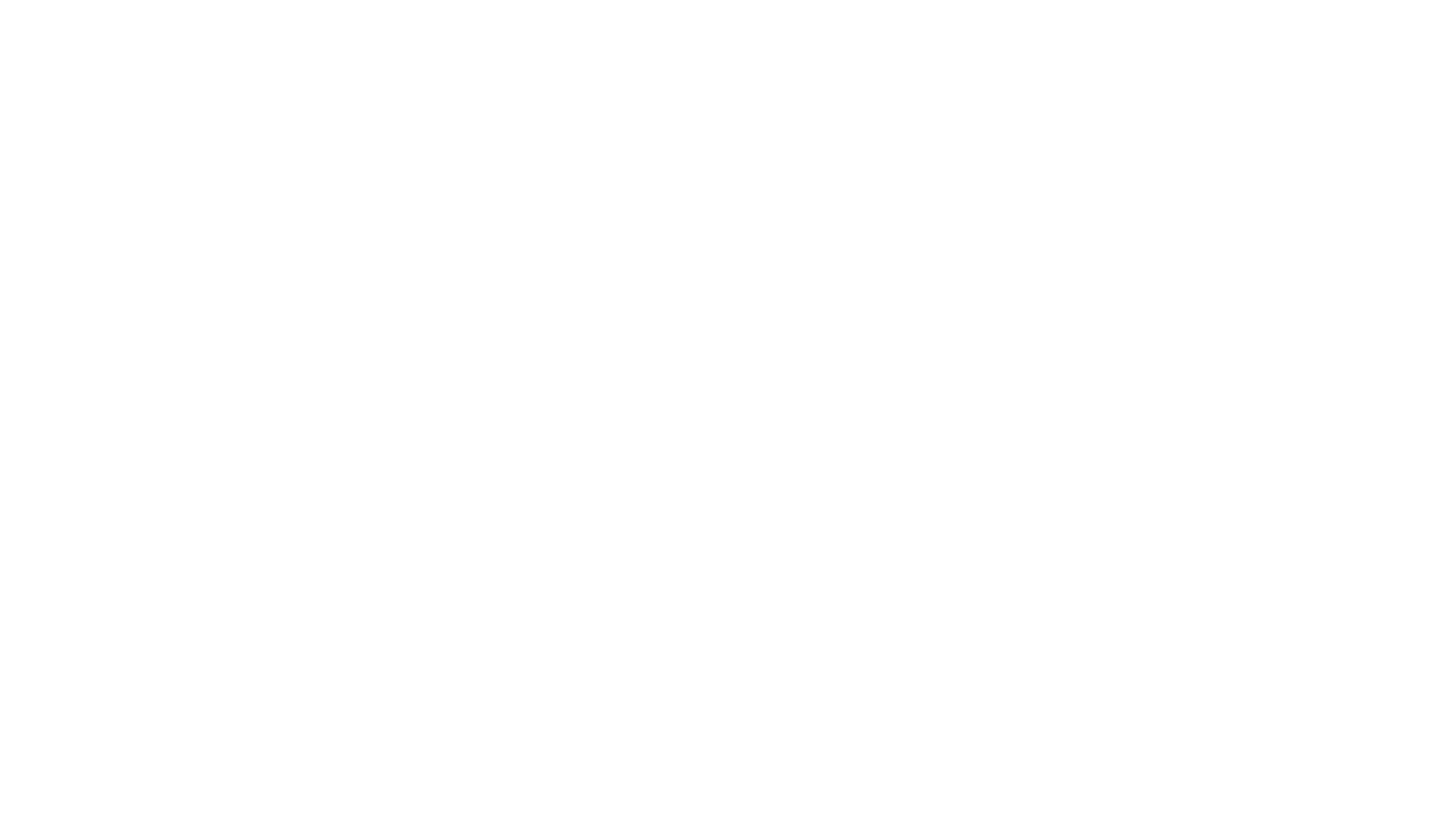 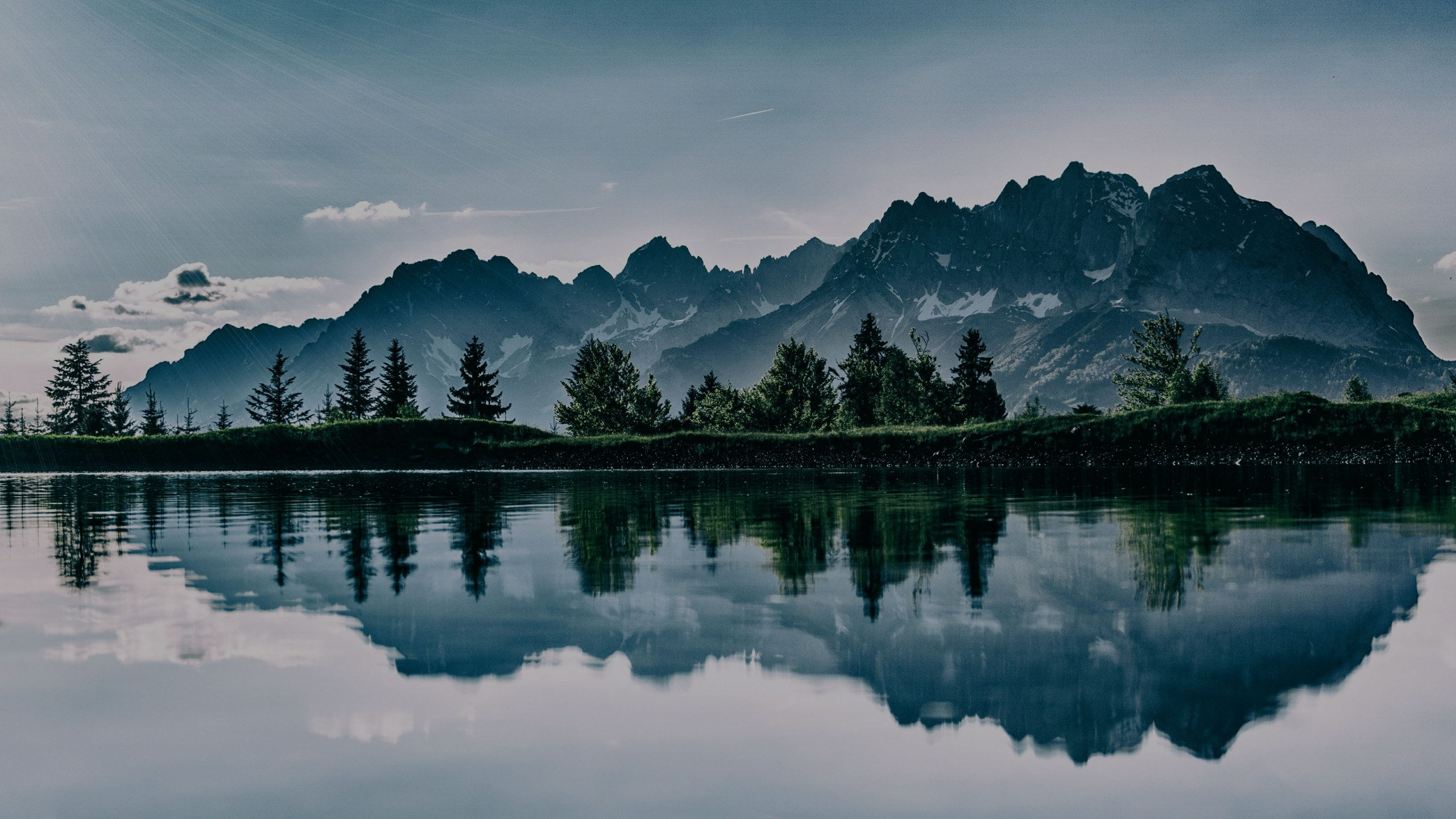 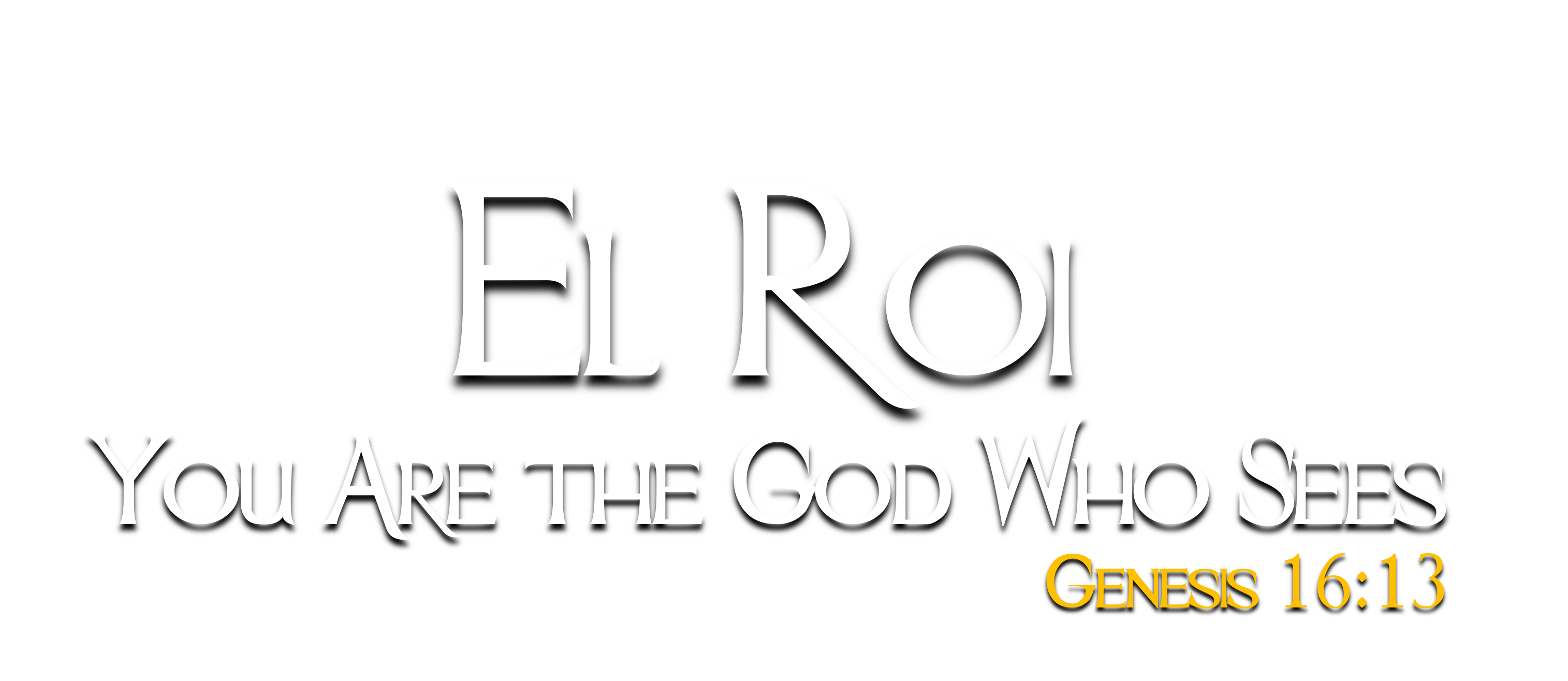